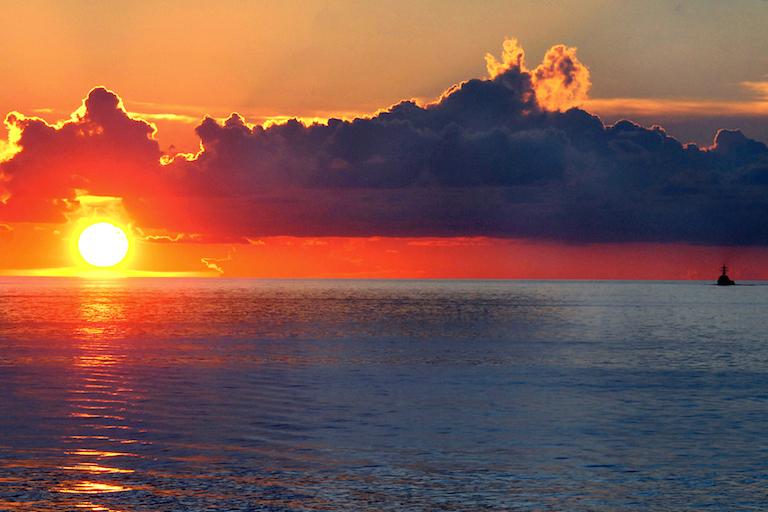 Increasing Quality of Science Research Projects
Jenn Cotton
From Passion to Project
Increasing Quality of Science Research Projects
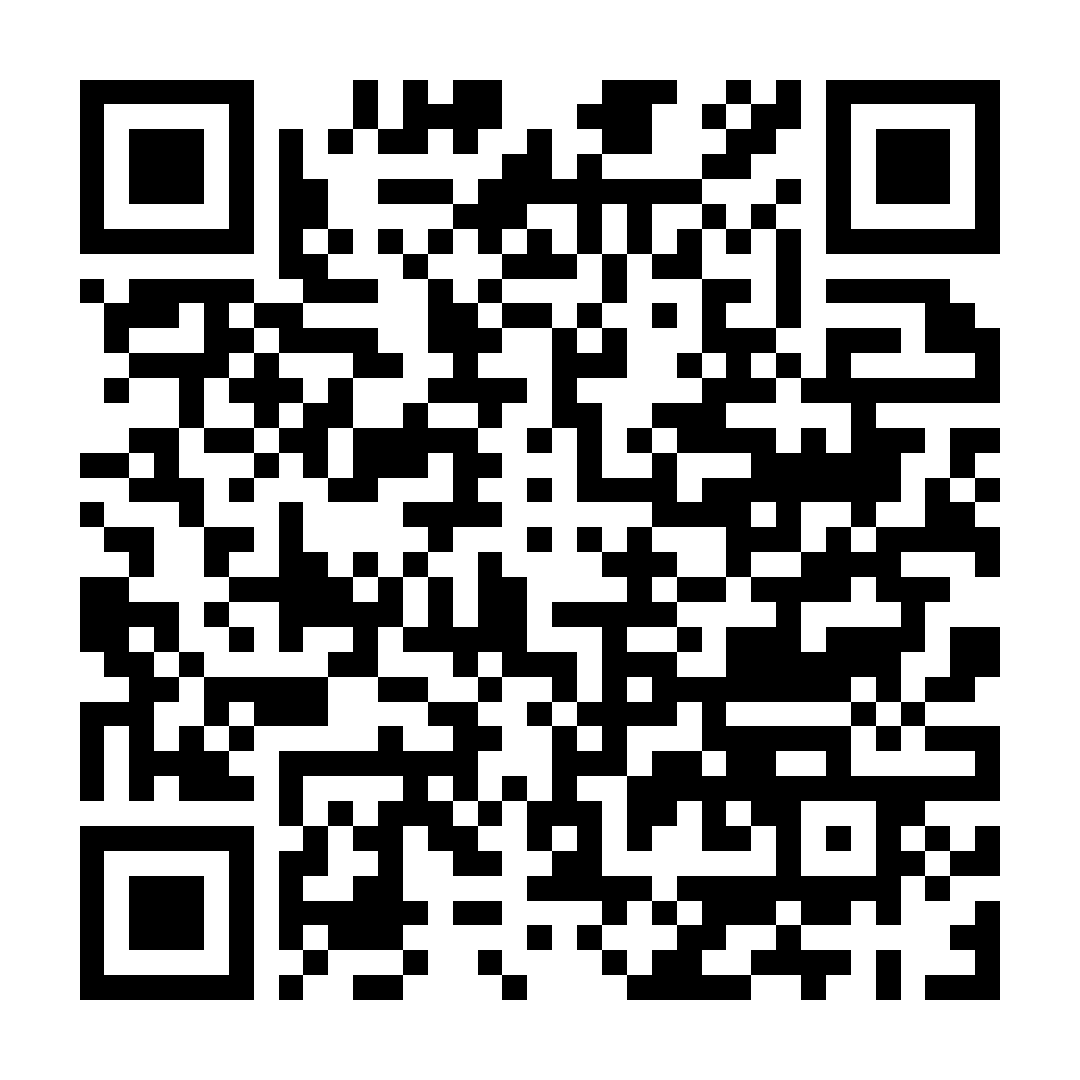 Project Quality Concerns
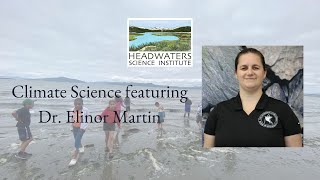 Let’s ask some questions! 
Use Page 2 of the brainstorm sheet and fill in just the questions you have about this topic.
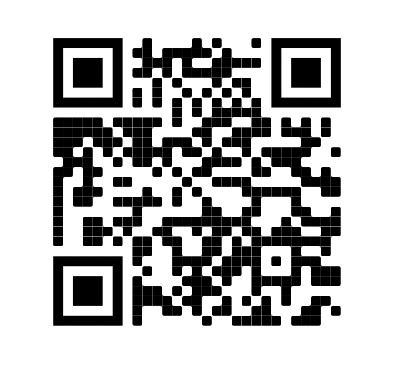 PADLET COLLABORATION
SCAN THE QR CODE.
ADD YOUR TOP QUESTION TO THIS PADLET.
SCIENTIFIC LITERACY
What can you gain from articles related to your research question?
Background information, context, or justification for your project 
Methodology
Describing the implications of your results
Can use both simple search engine and academic searches
Complete the rest of Page 2
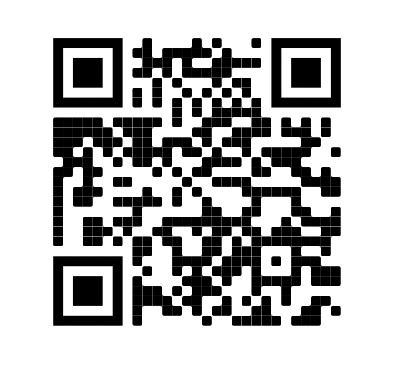 PADLET COLLABORATION
SCAN THE QR CODE.
Revisit your original question and add a refined question to the comments of your post.
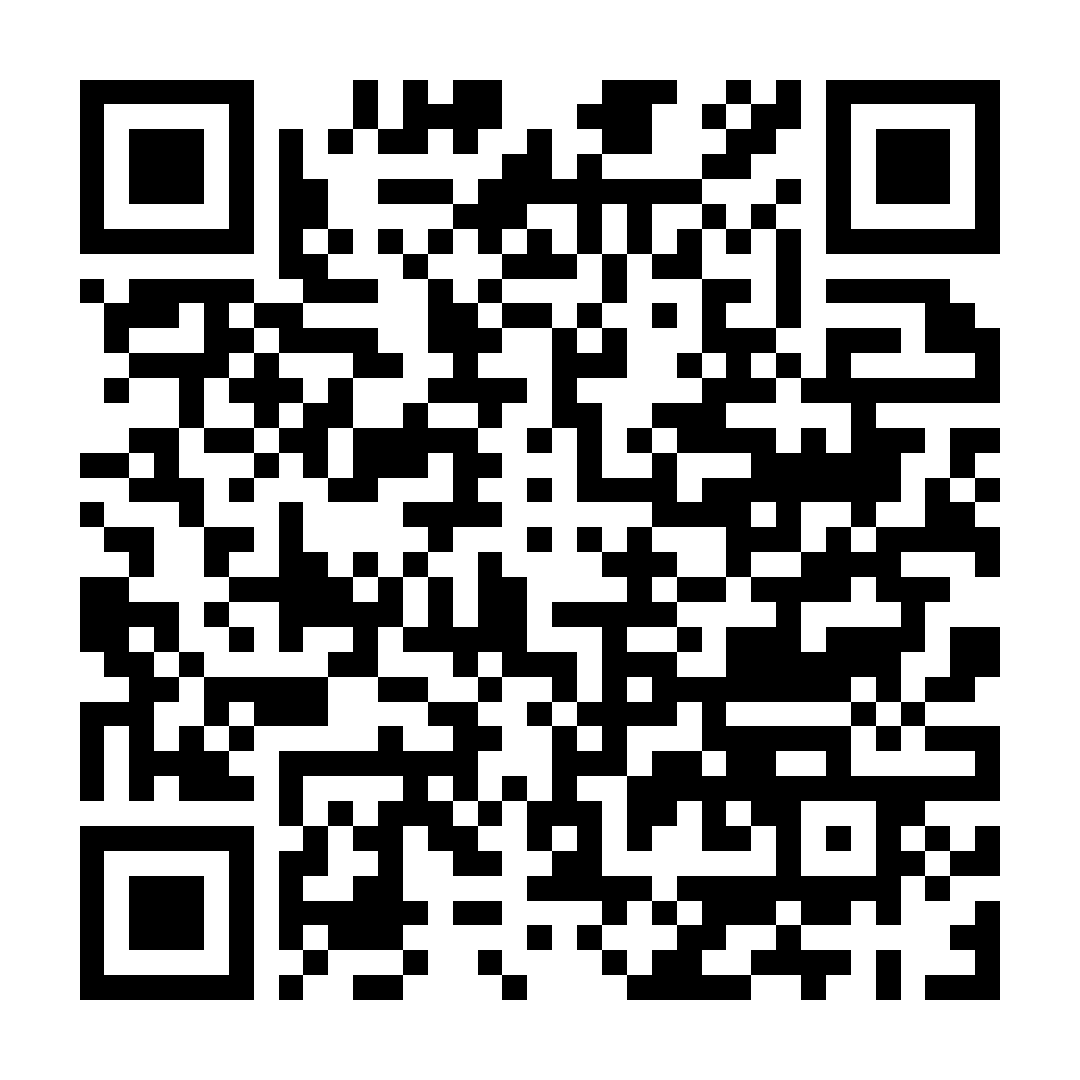 Project Quality Concerns 
Reflection
Question asking in your Research Students & Teachers
How could you use the question asking protocol in your research students?
THANK YOU
JENN COTTON
jenn@headwatersscienceinstitute.org
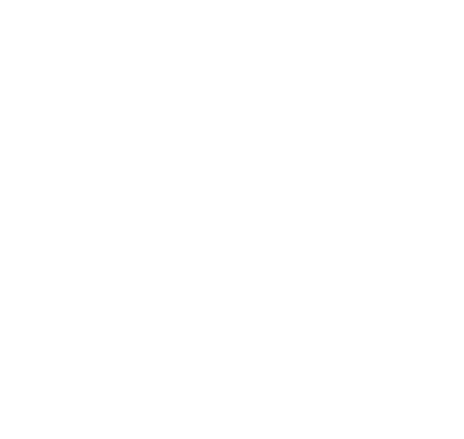 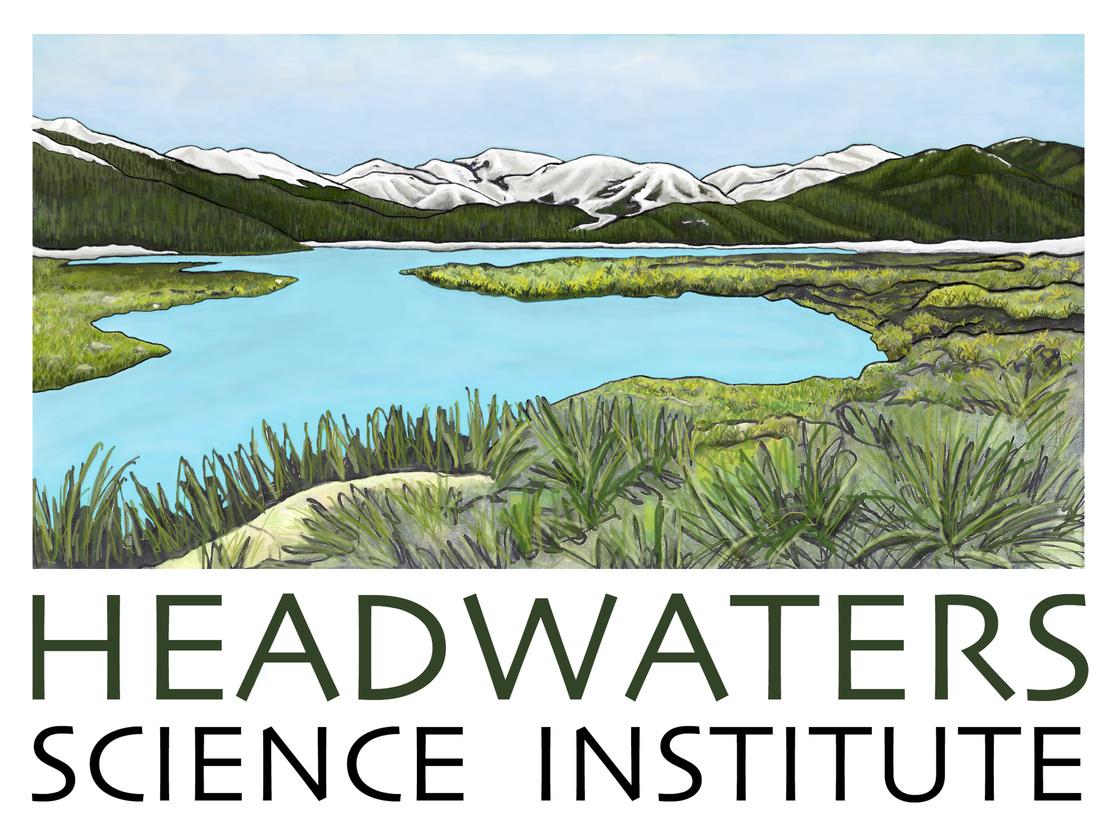 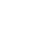 321-591-1146
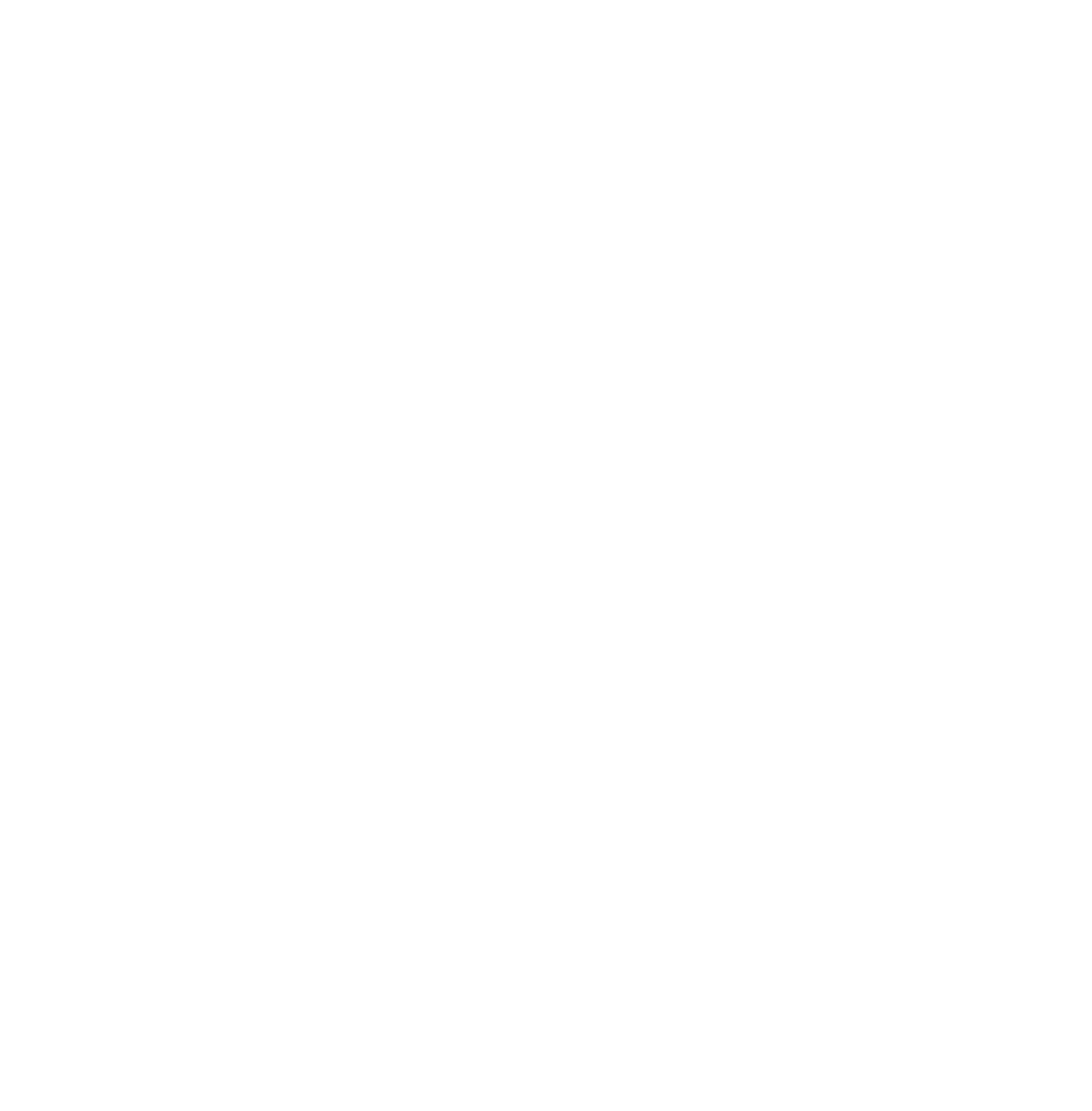 www.headwatersscienceinstitute.org